Figure 5. Representative photomicrographs showing sections sequentially labeled for intracellular androgen ...
Cereb Cortex, Volume 14, Issue 3, March 2004, Pages 268–280, https://doi.org/10.1093/cercor/bhg127
The content of this slide may be subject to copyright: please see the slide notes for details.
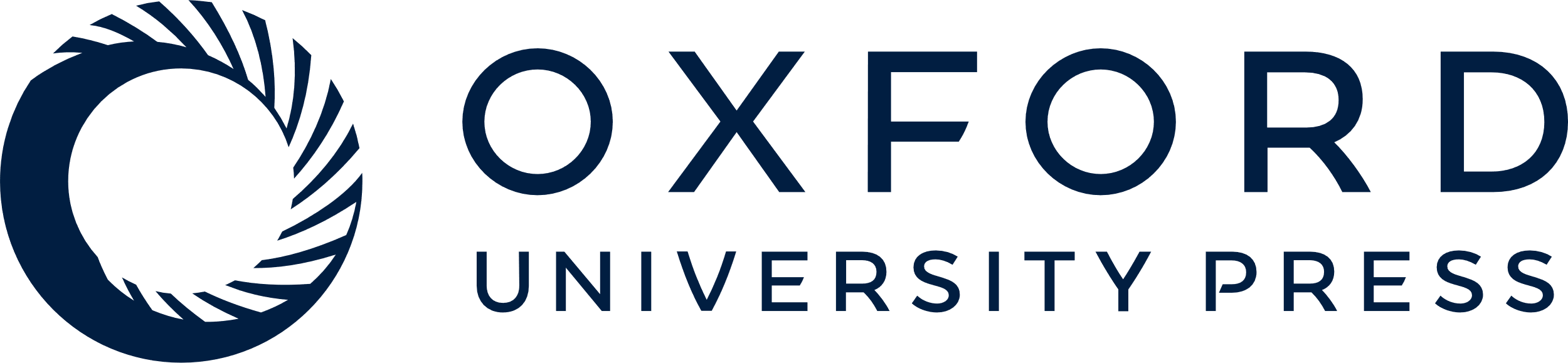 [Speaker Notes: Figure 5. Representative photomicrographs showing sections sequentially labeled for intracellular androgen receptor immunoreactivity and retrograde labeling. Dually labeled cells are identified by black immunoreactive nuclei surrounded by cytoplasm containing gold particles (A, B). Injections made in subcortical areas including the superior colliculus and caudate nucleus retrogradely label dense populations of cells in layer V of visual (C: Oc1, white arrows) and motor areas (D, E: Fr1, arrowheads), respectively; few to none of these cells contain nuclei that are immunoreactive for androgen receptors. Panels D and E represent the same section photographed under darkfield illumination (D) to highlight retrograde labeling and using brightfield optics (E) to optimize visualization of immunoreactive nuclei; the different colored arrowheads in these images point to the same sets of cells. Scale bars A–C = 25 µm; D, E = 75 µm.


Unless provided in the caption above, the following copyright applies to the content of this slide:]